Spawning success of spring Chinook salmon in Fall Creek, the North Fork Middle Fork Willamette and South Santiam, 2008-2014
Matthew Keefer1, George Naughton1, Christopher Caudill1,
Tami Clabough1, Greg Taylor2 , Matt Knoff1, Cameron Sharpe3
Grant Brink1, Tim Blubaugh1, & Mark Morasch1 
1University of Idaho, 2USACE, 3ODFW
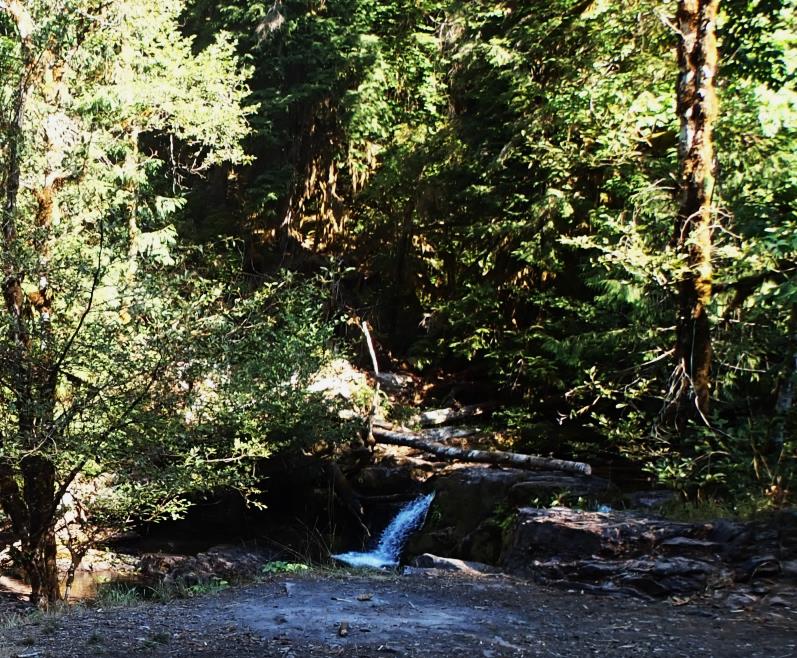 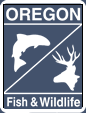 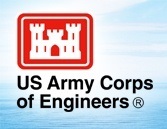 Acknowledgements
ODFW
    Dan Peck, Tim Wright, Ben Clemens, Tom Friesen, Naomi Halpern, Reed Fischer, Kirk Schroeder, Brett Boyd, Greg Grenbemer, Justin Huff, Mike Sinnott, Dave Metz, Amy Anderson, Katurah Soule, Shawn Brady, Charles Chamberlain, James Doyle, Keenan Smith
USACE
    Dave Griffith, Doug Garletts, Chad Helms,
    Todd Pierce, Nat Erickson, David Griffith,
	Bob Wertheimer, Rich Piaskowski
OSU
    Carl Schreck, Rob Chitwood, Mike Colvin, Courtney Danley, Mike Kent
UI
    Mike Jepson, Dan Joosten, Kal Johnson, Charlie Erdman, Tracy Bowerman
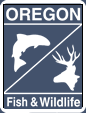 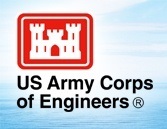 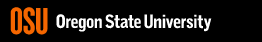 Background: Adult outplant program
Collect returning adult Spring Chinook at traps and hatcheries in WIL tributaries
Outplant ‘surplus’ fish above (and below) dams
Restore ecological function (i.e., nutrients, prey base)
Supplement natural Chinook production
Re-establish self-sustaining populations
‘Trap and Haul’ by truck
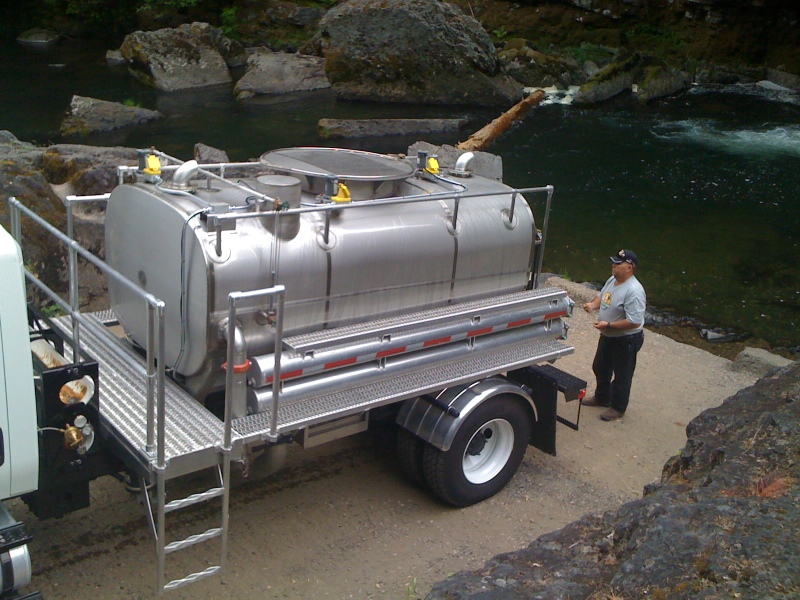 Background: Prespawn mortality
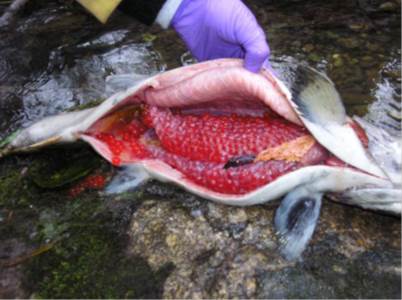 Adult Chinook PSM is a regional issue
Temperature-mediated mortality
Disease, density-dependent effects
WIL spring Chinook have relatively high PSM
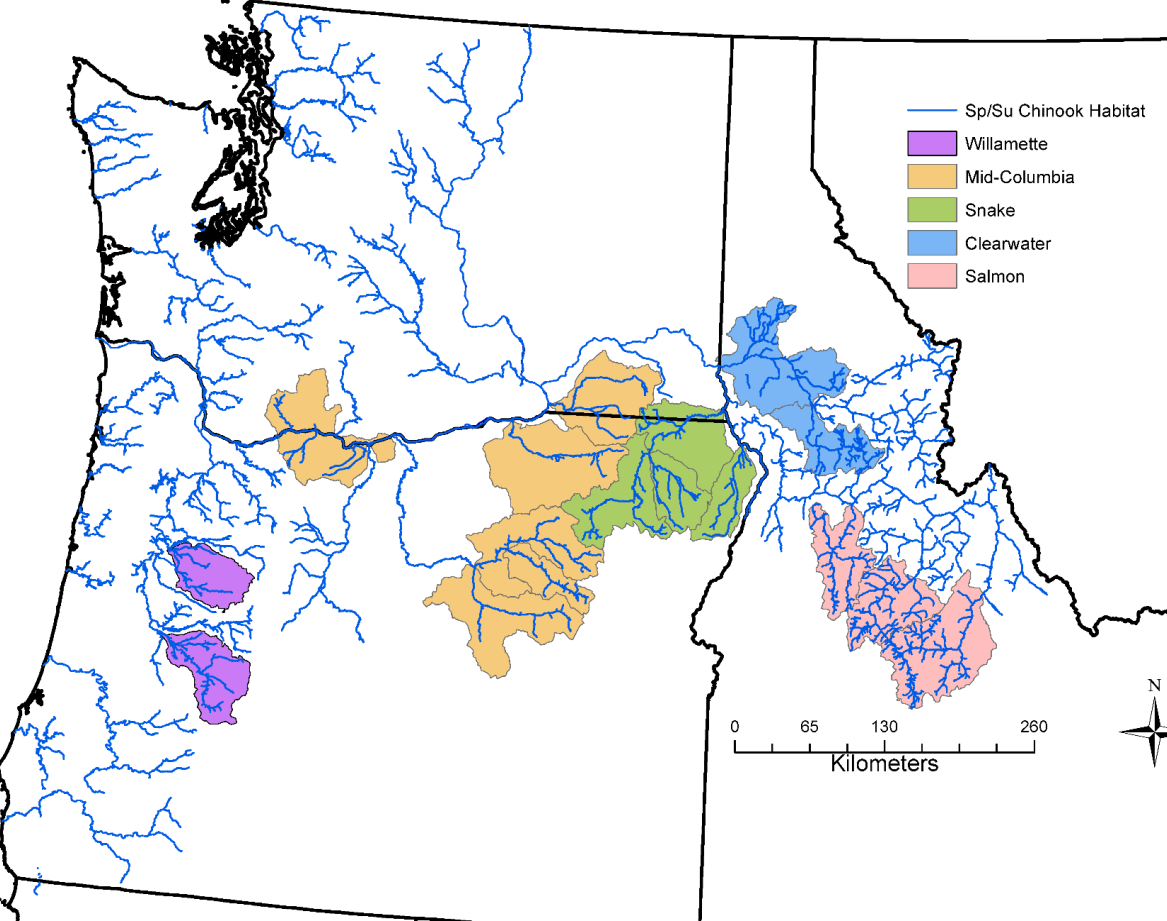 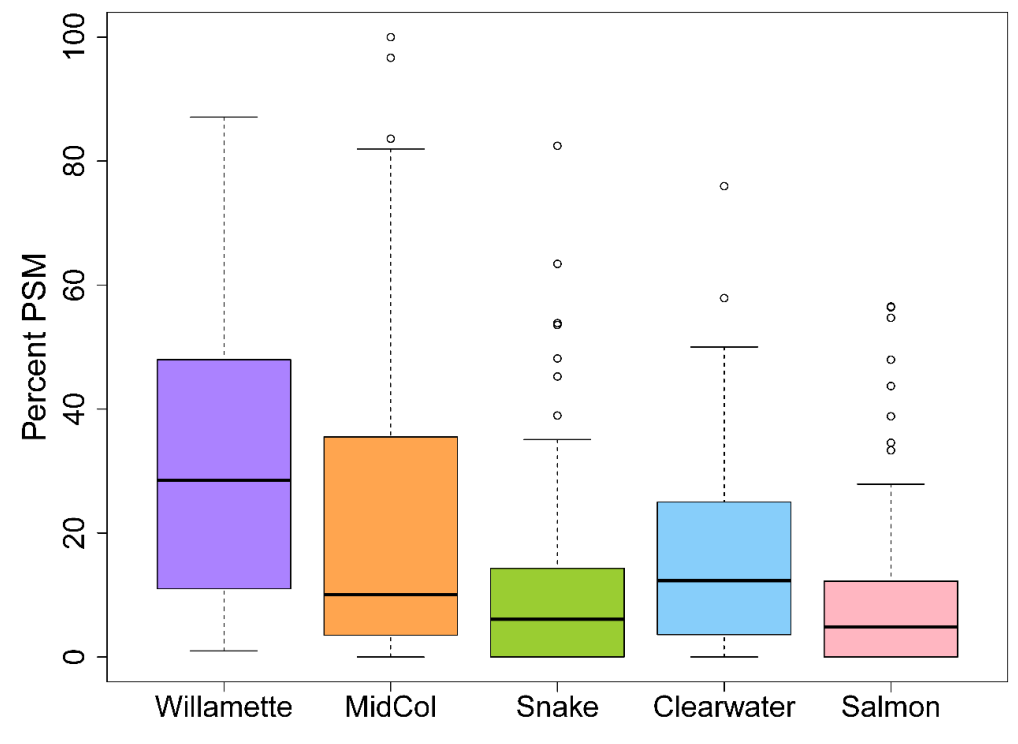 450 site years, 8 agencies, 3 ESUs
Bowerman, Caudill, Keefer in prep
[Speaker Notes: When we looked at PSM rates across each of five separate areas within the interior Columbia River Basin, PSM rates ranged from 0 to nearly 1, but rates were highly variable over time and among streams within each area.  For reference, here is the line at 25% PSM that could result in dramatic population declines over 30 years, and you can see that a few populations occasionally reached that threshold 75% PSM.

Change “Results” to something else.  Add Tracy’s name to slide]
2008-2014 WIL tributary objectives
• Monitor prespawn mortality
     - Radiotelemetry, PIT tags

 • Assess covariates
-  Fish traits (size, sex, condition, timing, etc.)
Temperature exposure at 
   outplant sites
Disease (Schreck, Kent et al.)

 • Advise on adult collection, 
  transport, & outplanting 
  protocols: reduce PSM
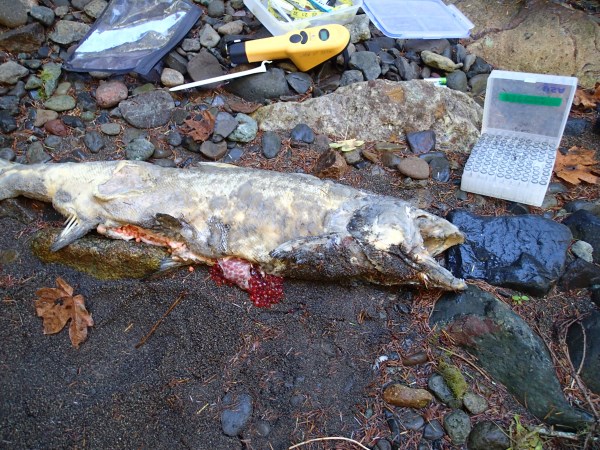 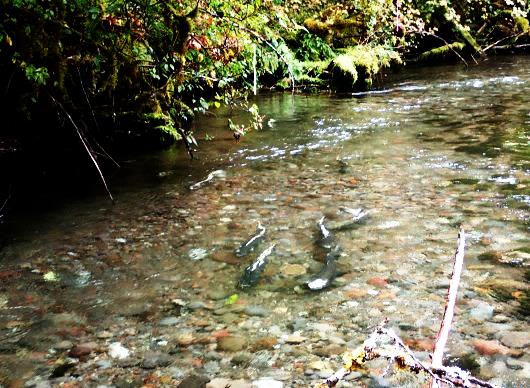 [Speaker Notes: DELETE.  Move pictures]
2014-specific objectives
Fall Creek, NF Middle Fork, S Santiam
Tagging, SG surveys
PSM estimates
Inter-annual patterns 
Fall Creek, NFMF
Foster Reservoir releases
Thermal refuge
Minto radio-tagging
Fallback behavior
Movement to Big Cliff
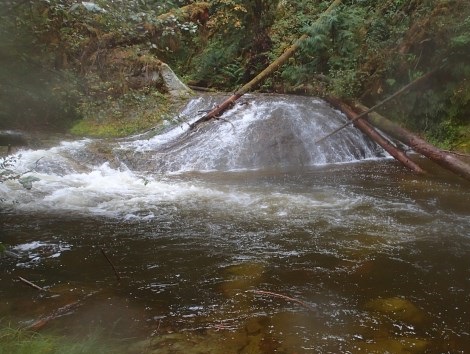 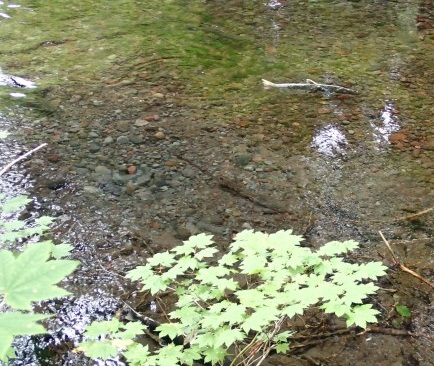 Not PSM-related
[Speaker Notes: Updated this slide.]
Methods: Spawning ground surveys
Mobile and fixed-site receivers used to monitor
    radio-tagged salmon
June to October carcass surveys
Joint effort by UI and ODFW
Carcasses scanned for PIT and radio tags
Spawning success assessed
Focus on females
Male PSM more difficult
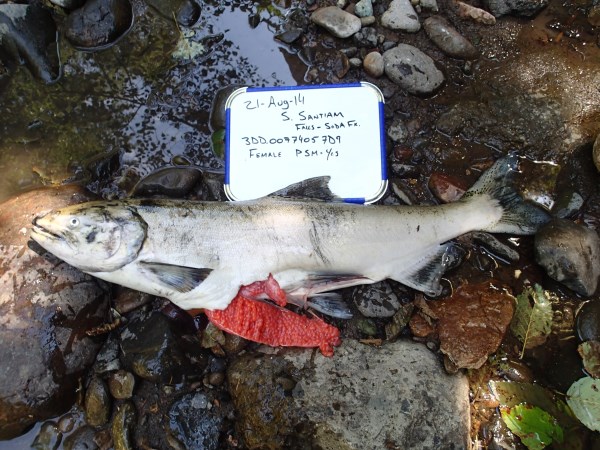 [Speaker Notes: DELETE]
2014 Fall Creek PIT tagging
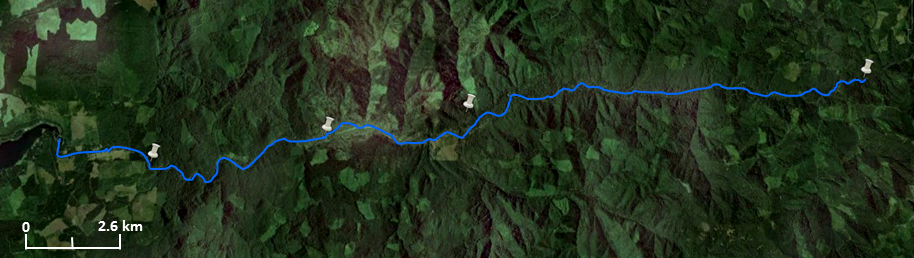 Fish Barrier
Fall Creek Reservoir
Portland Creek
Johnny Creek
Release site
[Speaker Notes: No radio tag fish in 2014. Untagged=outplants]
Fall Creek – Release site temperatures
Means: 1 Jul – 15 Sept
[Speaker Notes: Temperature in parentheses is mean daily temperature for each year July 1 to Sep 15]
2014 Dexter radio & PIT tagging
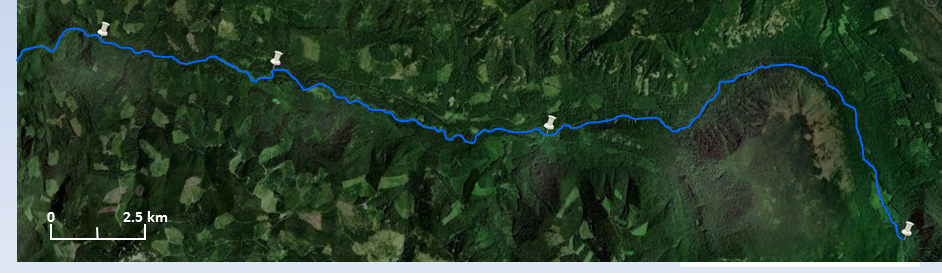 Kiahanie
Release site: NF Middle Fork
Release site
1944 Bridge
Skookum Creek
[Speaker Notes: The NFMF radio telemetry site was not installed in 2014]
NFMF – Release site temperatures
Means: 1 Jul – 15 Sept
2013 Fall floods:
Limited carcass
collection
[Speaker Notes: Temperature in parentheses is mean daily temperature for each year July 1 to Sep 15]
2014 PIT and radio recovery rates
Includes males and females
[Speaker Notes: Combined Recovery Rates need to be updated
Updated.  Move to main talk]
2014 Female prespawn mortality (PSM)
Fall Creek cumulative PSM%
● ALL tagged and untagged Female carcasses
2009
n = 27
2012
n = 6
First redd date
● Majority of PSM was prior to redd building in all years
2010
n = 35
2013
n = 15
2011
n = 13
2014
n = 16
[Speaker Notes: Includes all marked and unmarked all radio, PIT and unmarked combined Females only]
NFMF cumulative PSM%
● ALL tagged and untagged Female carcasses
2009
n = 10
2012
n = 48
First redd date
● Majority of PSM was prior to redd building 
(except in 2011)
2010
n = 76
2013
n = 49
2011
n = 42
2014
n = 11
[Speaker Notes: Includes all marked and unmarked all radio, PIT and unmarked combined Females only]
Numbers above bars = F mortalities
PSM × tag type
Females only
Untagged
PIT-tagged
Radio-tagged
None: 55%
PIT: 63%
RT: 55%
None: 33%
NAJFM 32:853-858
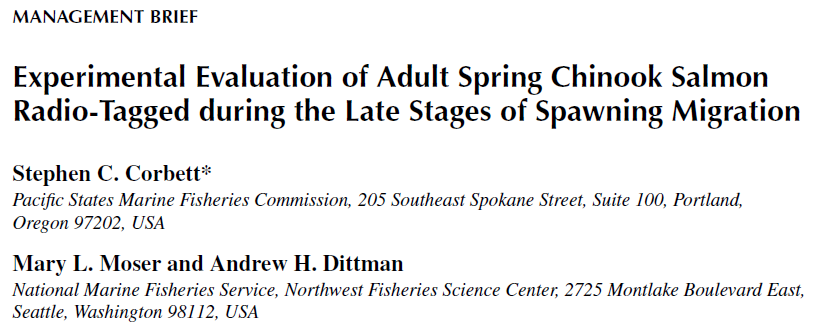 PIT: 26%
RT: 53%
[Speaker Notes: Females only samples size are number of PSM not total found]
Multi-year analyses
NFMF vs Fall Creek
 Stream temperature
  appears to be the
  primary driver
Fall Creek models
 Year effects
 Large fish, lower survival
NFMF models
 Few statistically
  significant covariates
  late date = ▲mortality
[Speaker Notes: Female only PIT and radio combined PSM %.  No significant predictors in NFMF. Nf includes small # of H-held fish]
Foster Reservoir release study
Do salmon use hypolimnetic refuge
  prior to tributary entry?
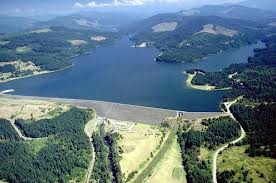 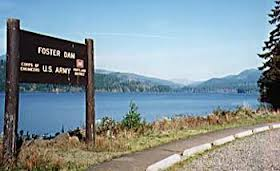 [Speaker Notes: I moved this from the Fall Creek/NFMF section]
South Fork Santiam releases
‘Untagged’ =
ODFW PIT tags
Some radio-tagged fish
had temperature loggers
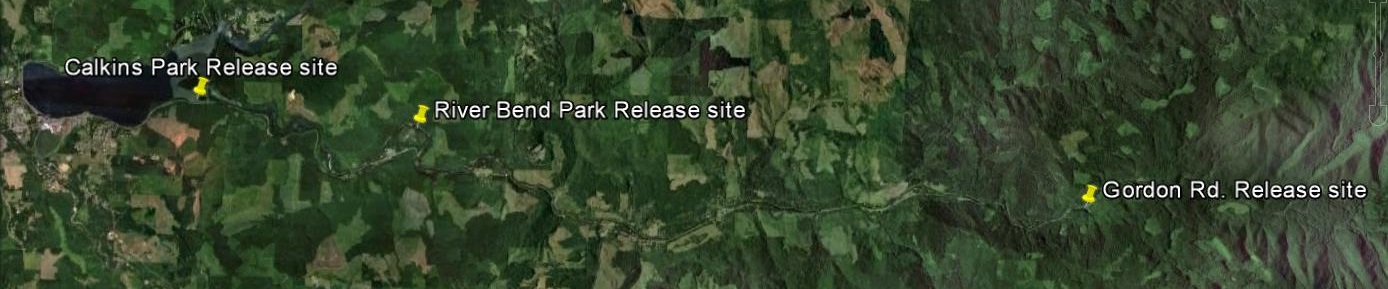 44
4
Foster Reservoir
126
[Speaker Notes: Note we called the other fish outplants because they are not “untagged” ODFW PIT tags all the outplants]
Receiver sites near Foster
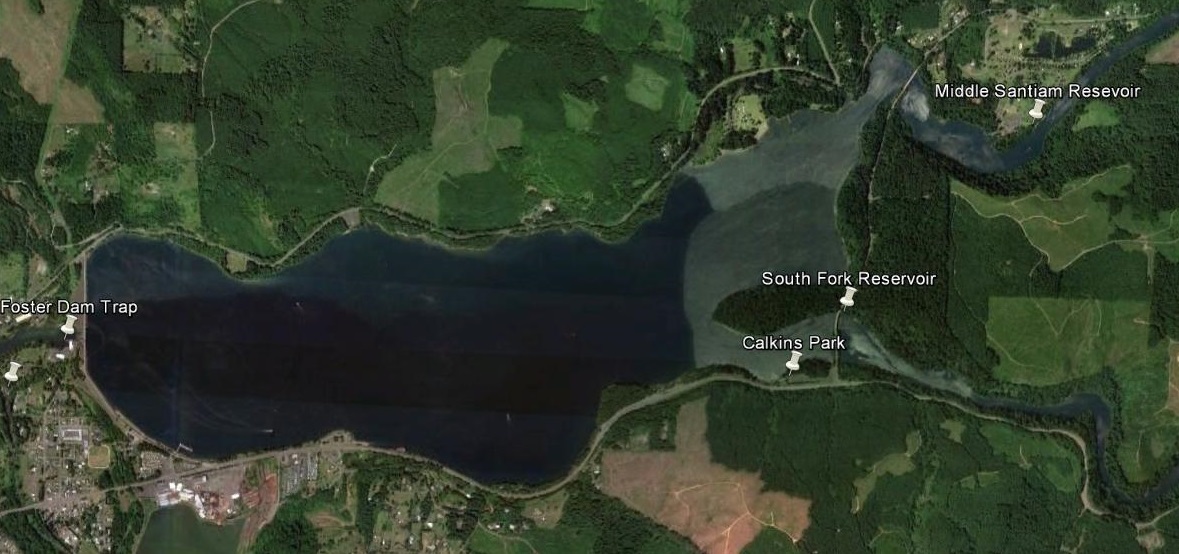 MSR Receiver Site
SFR Receiver Site
Caulkins Release Site
Behaviors in Foster (n = 44)
Reservoir residency estimates (n = 27)
● 23% (10/44) fell back
● Median release-fallback = 3.2 d 
(range 0.6 - 31.6 d)
Median residence = 11.4 d
● Evidence for both holding and wandering behaviors
Median = 12.8 d
[Speaker Notes: 10 Fish fellback however all moved upstream after release at Calkins to at least SFR, 7 of 10 fell back before first redd date Sep 2 for S. Fork Santiam, 2013 6/50 (12%) fallback Calkins releases]
Reservoir & river temperatures
Foster Reservoir 
(USACE FOS_S1 Temperature String)
South Fork and Middle Santiam River sites upstream from reservoir
Salmon temperature in Foster
Fish 14-20: 77 days in reservoir
[Speaker Notes: Fish’s mean temperature while in reservoir was 13.97 C]
Thermal benefit of reservoir release
Mean benefit = 2.8 degree days/d
Mean benefit = 56 Total degree days / fish
● Data from 8 fish with recovered thermal loggers
[Speaker Notes: Tributary temperatures based on Gordon Rd temperature logger site.  Duration in reservoir compared to if fish were released in trib during same time period.]
2014 PIT and Radio recovery rate
Includes males and females
● Relatively high recovery rate
[Speaker Notes: Combined Recovery Rates need to be updated
Updated.  Move to main talk]
2014 Female Prespawn Mortality
● PSM comparable to 
NF Middle Fork
[Speaker Notes: --A large proportion of the females “recovered” were either tag only or unknown PSM]
Minto Fish Facility: North Santiam
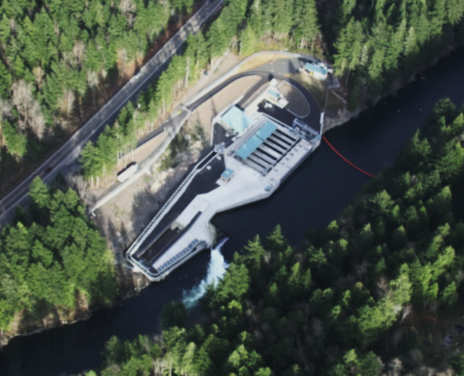 50 salmon radio-tagged at Minto
 20 (40%) fell back
 33 (66%) detected at Big Cliff
 14 tagged at WIL Falls detected at Minto
 6 (43%) fell back
 10 (71%) at BC
First redd date
● Fallbacks a mix of pre- and post-spawn events
● Minto to Big Cliff travel time = ~70 d, on median
● Minto to fallback time = ~50 d, on median
(range = 0 – 115 d)
Summary
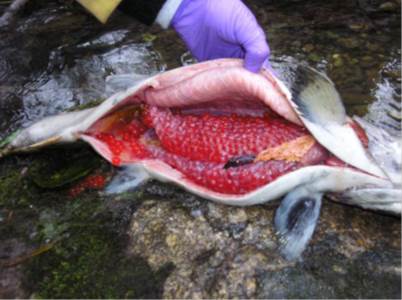 Prespawn mortality
Fall Creek: Temperature, tag date & size effects
NFMF: increasing mortality with late tag date
S Santiam: ~17%, comparable to NFMF
Foster Reservoir releases 
Extended holding 
Thermal benefit compared to river
But: high fallback rate (23% reservoir vs 0% river)
Minto releases (preliminary)
Staging behaviors, most fish to Big Cliff
High fallback rates a mix of 
    pre- and post-spawn events
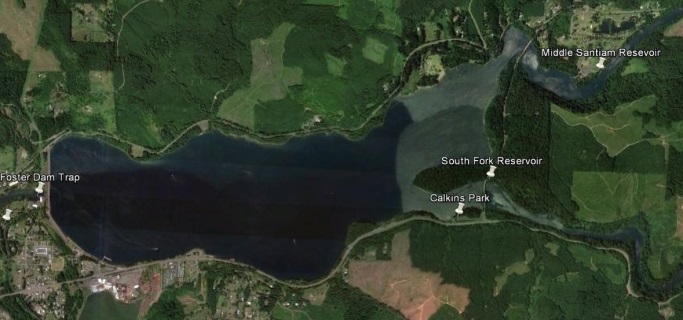 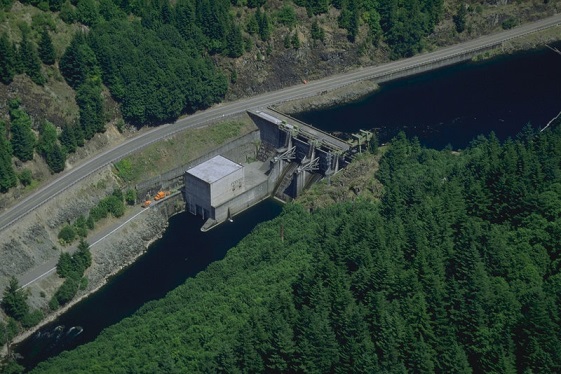 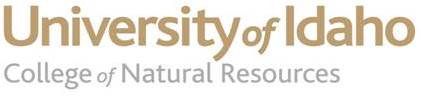 [Speaker Notes: Updated.  I tried to keep this to one slide but may want another]
Questions?
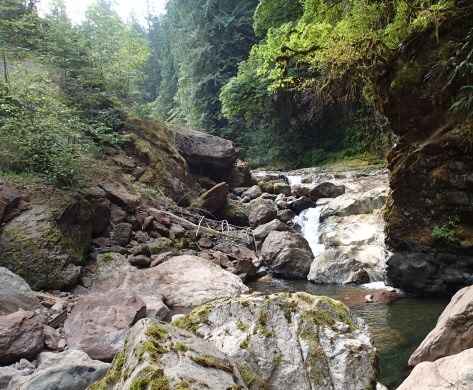 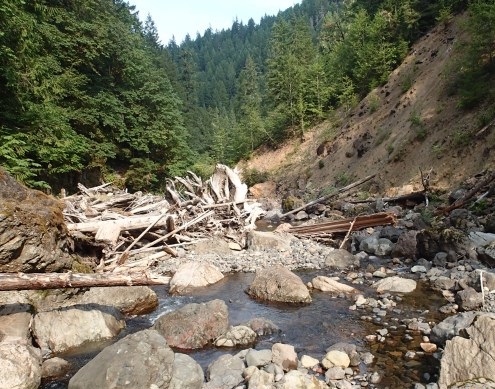 Summer Steelhead Detected >Minto Collection Facility - 2014
Angler recaptures reported near Big Cliff (G. Grenbemer pers. comm.)
34 summer SH r-tagged at W. Falls detected in N. Santiam R.
 3 detected upstream from Minto at Big Cliff Dam (~9%)
All 3 SH migrated below Minto by early Sept. 2014
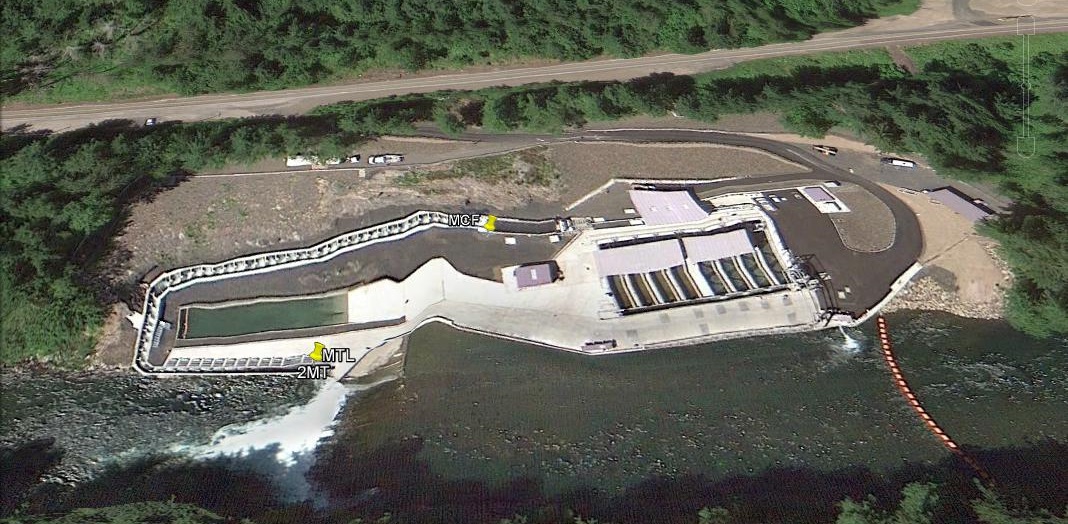 Semi-permeable membrane?